Beauty should not be defined by the media
By Hien Mai
Introduction
How does the media influence young women today?
What effects does it have?
What to do?
Media on your body
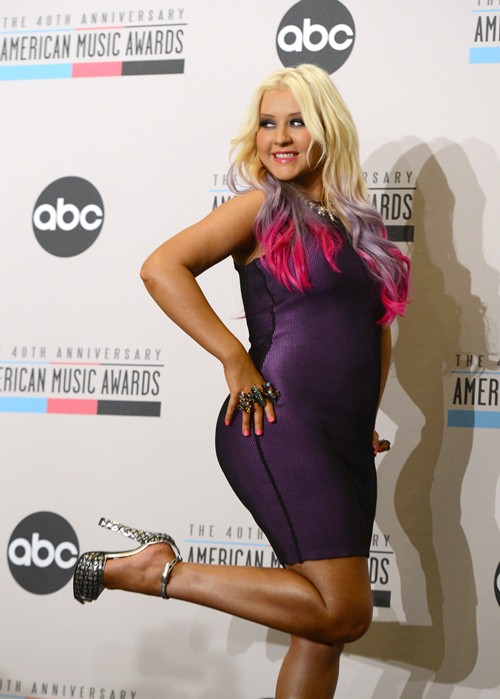 The truth comes out
“During the promotion of my album Stripped [in 2002], I got tired of being a skinny, white girl. I am Ecuadorian but people felt so safe passing me off as a skinny, blue-eyed white girl. The next time my label saw me, I was heavier, darker and full of piercings! Let me tell you, that wasn’t an easy pill for them to swallow. I had gained about 15 pounds during promotion and during my Stripped tour [with Justin Timberlake, 31]. They called this serious emergency meeting about how there was a lot of backlash about my weight. Basically, they told me I would effect a lot of people if I gained weight — the production, musical directors. [They claimed] people I toured with would also miss out if I gained weight because I would sell no records or tickets for my shows. I was young, so I lost the weight quickly and was toothpick thin during Back to Basics promos and touring.” (Skinny vs. Curvy)
Media doesn’t stop
Sure, Christina Aguilera gained a couple of pounds throughout the years, but that doesn’t make her any less beautiful. However, in today’s society she is considered as “fat.”
She was offered 3 million dollars to promote a plus-size dating site. Do you think this is too much?
(Curvy Christina Aguilera)
Effects
Research, done by Westminster College, has indicated that women are negatively affected  by the media’s beauty standards 
Being concerned over your weight begins at an early age. Young girls learn how important their body image is and that you have to be “skinny” to be accepted in today’s society. 
It is important to know that not only girls can have issues with their body images, but also boys. (The Myriad)
Eating disorders
Being unsatisfied with your body, constantly worrying about what you are eating or how much you are eating, all those factors could lead to eating disorders such as Bulimia or Anorexia 
Most people that do develop an eating disorder start with “dieting.” (The Myriad)
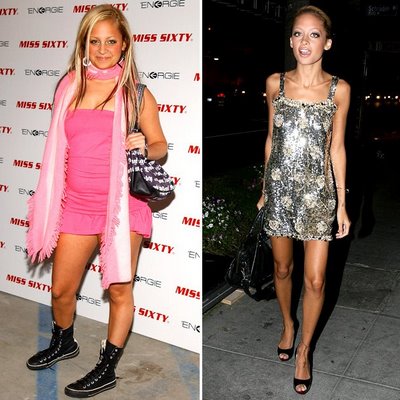 (Google images)
(cont.)
http://www.youtube.com/watch?v=huXSVh4zXPM
What to do
Always remember: What you see in magazines is not real
YOU are beautiful the way you are
Whatever your goal is, remember that it takes time to achieve that goal. You can’t force it and this applies to your body too.
Recap - It’s not real!
The media projects an unrealistic body image or even dangerous. No matter what, in the end the media does have a powerful influence on how women view themselves.
You don’t have to be a stick in order to be pretty!
“Research has repeatedly shown that constant exposure to thin models fosters body image concerns and disordered eating in many females. Almost all forms of the media contain unrealistic images, and the negative effects of such idealistic portrayals have been demonstrated in numerous studies.” (The Myriad)
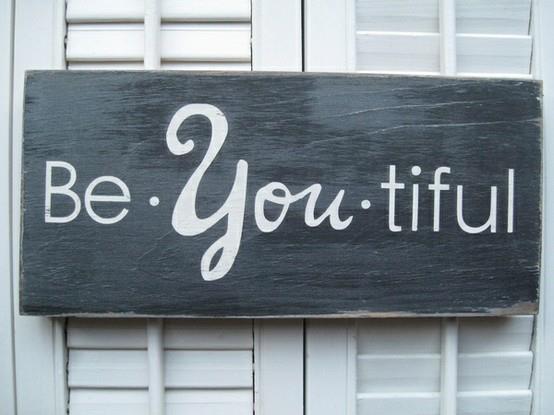 (Google images)
References
"Skinny VS Curvy." Skinny VS Curvy. N.p., n.d. Web. 29 Oct. 2012. <http://skinnyvscurvy.com/category/christina-aguilera>.
"Curvy Christina Aguilera Offered $3 Million to Promote Plus-Size Dating Site."Usmagazine.com. N.p., n.d. Web. 29 Oct. 2012. <http://www.usmagazine.com/celebrity-body/news/curvy-christina-aguilera-offered-3-million-to-promote-plus-size-dating-site-20122210>.
"The Myriad: Undergraduate Academic Journal." Westminster College: A Private Comprehensive Liberal Arts College in Salt Lake City, UT, Offering Undergraduate and Graduate Degrees in Liberal Arts and Professional Programs, including Business, Nursing, Education and Communication. N.p., n.d. Web. 29 Oct. 2012. <http://www.westminstercollege.edu/myriad/index.cfm?parent=2514>.
Special thanks to google images for letting me use the pictures